1. ВІК опитуваних
4. Респонденти  були  учасниками судового  процесу:
56 осіб
Вперше - 16 відвідувачів;
2-5 разів - 11 відвідувачів;
6 разів і більше - 29 відвідувачів.
5. Опитувані в основному приймали участь у суді в:
6. На якій стадії розгляду перебуває їх справа:
Розгляд справи ще не розпочато - 9;
Справа перебуває в процесі розгляду - 29;
Розгляд справи завершено (винесено рішення) - 15;
Інше – 3.
7. Ступінь обізнаності відвідувачів суду говорить про наступне:
8. За 5-бальною шкалою опитуваним 
відвідувачам суду було запропоновано оцінити якість роботи суду:
9. Чи легко знайти будівлю суду:
10. Чи зазнавали перешкод у доступі до приміщення суду через обмеження охорони:
11. Люди з обмеженими можливостями можуть безперешкодно потрапити до приміщення суду і користуватися послугами суду?
12. Опитувані, яким доводилося телефонувати до суду завжди вдавалося додзвонитися і отримати потрібну інформацію?
13. Графік роботи канцелярії суду дає можливість вчасно та безперешкодно вирішувати справи в суді (подавати позов, знайомитися з матеріалами справи, отримувати судові рішення)?:
Б. Зручність та комфортність перебування у суді. 
14. Достатність зручних місць для очікування, оформлення документів, підготовки до засідань:
15. Чистота та прибраність приміщень відвідувачі оцінили за шкалою оцінювання в:
16. Достатність освітлення відвідувачі оцінили за шкалою оцінювання в:
В. Щодо повноти наявної в суді інформації:
17. Відвідувачів задовольняє розташування кабінетів, залів судових засідань, інших приміщень:
18. Відвідувачів задовольняє інформація щодо справ, що призначені до розгляду на:
19. Відвідувачів задовольняє наявність зразків документів за 5-ти бальною шкалою:
20. Відвідувачів задовольняє наявна в суді інформація щодо порядку сплати судового збору та ін. платежів, реквізитів та розмірів платежів на:
21. 62,5% відвідувачів користувалися сторінкою суду в мережі Інтернет (35 опитуваних), а 37,5% - не користуються (21 опитуваний)
22. Відвідувачі знайшли на сторінці суду потрібну для них інформацію за шкалою оцінювання від «1» до «5»:
Г. Сприйняття роботи працівників апарату суду:
23. На питання «Чи старанно працювали працівники суду та не припускалися помилок, які б призводили до перероблення документів та порушення строків?» відвідувачі оцінили:
Д. Чи виявили працівники суду при спілкуванні з відвідувачами:
24. Доброзичливість, повагу, бажання допомогти 66,1% респондентів оцінили в «5» балів (37 опитуваних), 32,1% оцінили в «4» бали (18 опитуваних), 1,8% оцінили в «2» бали (1 опитуваний).
25. Однакове ставлення до всіх, незалежно від соціального статусу 60,7% респондентів оцінили в «5» балів (34 опитуваних), 30,3% оцінили в «4» бали (17 опитуваних), 1,8% оцінили в «3» бали (1 опитуваний), 3,6% оцінили в «2» бали (2 опитуваних) та 3,6% не відповіли на дане питання (2 опитуваних).
26. Професіоналізм, знання своєї справи 62,5% респондентів оцінили в «5» балів (35 опитуваних), 26,7% оцінили в «4» бали (15 опитуваних), 3,6% оцінили в «3» бали (2 опитуваних), 3,6% оцінили в «2» бали (2 опитуваних) та 3,6% не відповіли на дане питання (2 опитуваних).
Е. Дотримання строків судового розгляду:27. На питання «Чи вчасно (відповідно до графіку) розпочалося останнє засідання по справі?» відвідувачі оцінили:
28. На питання «Чи було враховано побажання опитуваних при призначенні дня та часу судового засідання?» відвідувачі оцінили:
29. На питання «Чи вчасно отримували повістки та повідомлення про розгляд справи?» відвідувач оцінили:
30. На питання «Чи вважають респонденти обґрунтованим затримки/перенесення слухань у розгляді їх справи?» відвідувачі оцінили в такі бали:
Є. Сприйняття роботи судді. 31. Неупередженість та незалежність (суддя не піддавався зовнішньому тиску, якщо такий був) відвідувачі оцінили:
32. Коректність, доброзичливість, ввічливість судді відвідувачі оцінили:
33. Належну підготовку суддею до справи та знання справи респонденти оцінили:
34. Надання можливості сторонам обґрунтовувати свою позицію оцінили:
35. Дотримання суддею процедури розгляду відвідувачі оцінили:
Ж. Судове засідання (якщо розгляд справи завершено):36. Рішення по справі було на:
37. Планують оскаржувати рішення по справі:
38. 53,6% опитуваних вчасно отримали повний текст рішення по справі (30 відвідувачів), 3,6% не вчасно отримали (2 відвідувачі) та 42,9% опитуваних не відповіло на дане питання (24 відвідувачі).
39. Рішення викладено легкою, доступною мовою для розуміння (якщо вже отримали та ознайомились з текстом рішення):
40. Чи є рішення по справі добре обґрунтованим оцінили:
Третій блок запитань «Зміни та рекомендації». 45. На питання «Чи забезпечують потреби працівників суду наявні матеріально-технічні ресурси для ефективного виконання своїх обов’язків?»
Дякуємо за увагу Та участь в опитуванні !!!
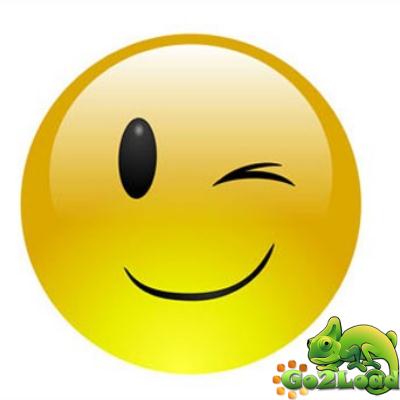